Intrathecal adjuvants
Dr. S. Parthasarathy 
 MD., DA., DNB, MD (Acu), 
Dip. Diab. DCA,  Dip. Software statistics  PhD (physio), 
FICA
Usually local anesthetics 

Other than LA some other drug is added in less quantities 

Adjuvant
Why we should add ??
Latency i.e. time of onset of LA block
Duration of analgesia i.e. duration of sensory and motor block
Quality 
Less side effects 

Postoperatively

Analgesic gap elevated 
Quality of analgesia i.e. patient satisfaction, care providers’ impression of pain relief
Side effects i.e. reduction of untoward effects of LA drugs
Also for chronic pain
Some adjuvants
Morphine 
Diamorphine 
Buprenorphine 
Pethidine 
Tramadol 
Fentanyl 
Pentazocine 
Sufentanil 
Others
Opioids 
Midazolam 
Neostigmine 
Alpha agonist 
Epinephrine 
Ketamine 
Adenosine 
Somatostatins 
Ketoroloc
magnesium
Opioids
Intrathecal opioids bind to a family of G-protein-linked pre- and postsynaptic opioid receptors in Laminae I and II of the dorsal horn. Receptor activation leads to G-proteinmediated potassium channel opening (mu and delta) and calcium channel closure (kappa), with an overall reduction in intracellular calcium. Less glutamate
Intrathecal opioids
Stimulates Dorsal horn opioid receptors
G protein linked K + channel opening and Ca + channel closure 
Decreased glutamate and substance P from C fibres
Decreased nociception
Others
Local anaes properties – pethidine , fentanyl
Modify descending pathways
Increased CSF adenosine – may be one cause
Chemistry
High lipophilicity – more potent – less duration – less cephalic spread 


More hydrophilic – less potent – more duration – more cephalic spread
Fentanyl
Morphine
See that !!
fentanyl is only four times more potent than morphine when administered intrathecally
 but 100 times more potent after systemic administration

Cant equate !!
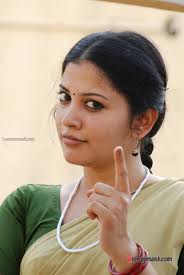 Cephalad spread
1. Bulk flow of drug in a caudal-cephalad direction.
2. Fluctuating pressure changes within the thorax as a result of respiration, facilitating cephalad flow of CSF.
3. Expansion and relaxation of the brain, occurring as a result of the cardiac cycle. This  helps to create a backward and a forward motion of CSF with a net transfer of opioid in a cephalad direction
Morphine
Octanol partition coefficient – 1.8 (lipophilicity)
Less lipophilic 
More cephalad spread 
100 microgram dose – usual 
Can go upto 0.3 mg , Or 10 - 20 mic. Kg
Spinal, OBG , ortho , general surgeries 
Very effective analgesia – decreased VAS, decreased PCA etc..
Side effects
sedation, 
sweating, 
delayed gastric emptying, 
urinary retention, 
pruritus, 
nausea and vomiting, 
respiratory depression
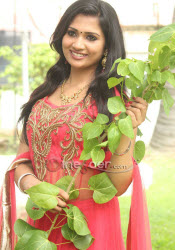 Respiratory depression –( 0.3 – 7 % )
The risk factors

increasing age, 
the concomitant use of long-acting sedatives,
positive pressure ventilation, 
co-existing respiratory disease.
Cautious Parenteral use of opioids
Early and late
Pruritus
Incidence – 1 – 100 % !! 70 – morphine, 10 – fent 
Special itch C fibres 
Pregnant females – more-  in the face and thorax – manifest – cephalad spread to nerve 5
No histamine release – no AH 
Ondan ,diclo  propofol – decreases itch
 naloxone (2 micg/ kg/ h)
 naltrexone (6–9 mg)
release itch maintain pain relief
No neuro toxicity
There is no evidence that single, repeated, or continuous administration of the commonly used opioids such as morphine and fentanyl produce deleterious changes in the spinal cord of humans or monkeys
High dose morphine IT 10 -20 mg hyperalgesia !! 
              Probably through substance P
Nausea and vomiting
The incidence of nausea and vomiting associated with neuraxial opioids is 20-50%. 
It is more common in females and with intrathecal morphine. 
It is thought to be mediated by cephalad migration of the opioid to the chemoreceptor trigger zone 
Transit time and hypomotility !!??
Naloxone !!
Urinary retention
The incidence of urinary retention is approximately 30-40%. 
more common in young men and with intrathecal morphine.
 It is mediated by opioid receptors in the sacral spinal cord. 
This inhibits sacral parasympathetic outflow that leads to detrusor relaxation.
Fentanyl
10 -25 mic can intensify block 
Decrease the need of LA 
Decreased hemodynamic changes 
Prolonged post op analgesia 

Duration – less !!
tramadol & sufentanil
Sufentanil 
Doses of 2. 5 mic to 7.5 mic 
Mainly used for labour analgesia 
Similar to fentanyl 
LSCS with low dose bupivacaine
Tramadol – 10 – 50 mg 
Mu  and monoaminergic actions 
Analgesia 
But nausea and vomiting with higher doses more than 10 mg
Diamorphine
Diamorphine is a lipid soluble pro drug 
Oct. Water PC – 180 
Esterase metabolism 
Morphine derivatives 
Pharmacokinetics unpredictable 

Out of use
5min. - 1-4 hours
 
5 min – 2-4 hrs

30 min. 18-24 hrs
.
.
Mixtures
Morphine + fentanyl

buprenorphine + fentanyl

Morphine + sufentanil
Epinephrine
0.2 - 0.3 mg prolongs lignocaine and tetracaine anesthesia 
But may have no effect on bupivacaine 
No proved neurotoxicity 
No to ambulatory anaesthesia
limits LA absorption, 
increases neuronal exposure, 
enhances duration of action, 
enhances the quality of block, 
limits toxicity of LA drugs
Phenylephrine  
2-5 mg
Alpha 2 agonists
Clonidine 

Dexmedetomidine
Clonidine
activating post junctional α2-adrenoceptors in the dorsal horn of the spinal cord.(also central)
Basic is sympatholysis
15 to 150 μg have been used
Synergy with opioids 
increased duration of anesthesia, analgesia and motor blockade.
Sedation, brady, hypotension
Unlike opioids
Clonidine
Decreased narcotic requirement by 30 % 
Can be added with narcotics 
Decreased pain in chronic cancer pain even if refractory to opioids
Dexmed
5 µg dexmedetomidine seems to be an attractive alternative as an adjuvant to spinal ropivacaine in surgical procedures, especially those requiring long time. 
It has excellent quality of postoperative analgesia with minimal side effects.
Dexmed
3 mcg of intrathecal dexmedetomidine was found to be equipotent with 30 mcg of clonidine 
Intrathecal dexmedetomidine 5 mcg and fentanyl 25 mcg were compared for vaginal surgeries with bupivacaine anesthesia. 
Dexmedetomidine caused significantly longer sensory and motor blockade whereas peak effect and onset time were not different
Benzodiazepines - Midazolam
GABA 2 receptors in dorsal horn 
Also  delta   receptors 
1 -2 mg – motor block , early post op analgesia 
? Prolongation of anaesthesia 
12 mg / day – chronic pain 
Can be combined with opioids and clonidine 
Early - neuro toxicity - ? Possibly addition of 10 % HCl in preparation – now proved as nil
Ketoroloc
COX is released at the spinal level in response to acute pain and inflammation, contributing to central sensitization. 
Can COX inhibitors do anything ??

In animals 2 mg intrathecal ketoroloc – decreased allodynia but usefulness ??
magnesium
The addition of magnesium sulfate 50 mg to bupivacaine for sub-arachnoid block in patients with mild preeclampsia undergoing elective cesarean section prolongs the duration of analgesia and reduces postoperative analgesic requirements without additional side effects and adverse neonatal outcomes
Gaba Receptor Agonist – baclofen ( GABA b agonist)
Intrathecal baclofen - used for spasticity and dystonia due to various conditions such as cerebral palsy and spastic post traumatic spinal cord injury 
25mcg-200mcg/day is administered with  programmable intrathecal pump.
Common side effects include sedation, drowsiness, headache, nausea, and weakness. 
Rare - rhabdomyolysis and multiple organ failure have also been reported.
Neostigmine
Neostigmine administered spinally inhibits nociception in a dose dependent manner by increasing endogenous acetylcholine. 
The addition of neostigmine 6.25 - 50 mcg prolonged duration of sensory and motor block .
produced a high incidence of side effects, especially nausea and vomiting- transient weakness
Unpopular
Calcitonin
100 μg IT  decreased pain 
Independent of bony actions 
But nausea and vomiting are high
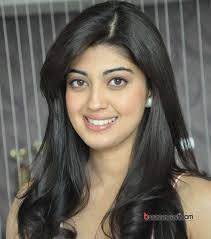 Ketamine
Ketamine is a non-competitive NMDA receptor antagonist. 
antagonising NMDA receptors located on secondary afferent neurons in the dorsal horn of the spinal cord. 
reduces the transmission of nociceptive information in the spinal cord 
important role in preventing central sensitisation, windup and long term potentiation which are all involved in chronic pain.
Ketamine
0.5 mg/kg 
Can combine with opioids 
Sedation + headache reported 
But no vomiting 
Hemodynamic stability – yes 

Alone used  or with minimal LA !!
JOACP 2008; 24(1)102-103. Use of intrathecal ketamine in two difficult cases.
Adenosine
Intrathecal adenosine ( about 1 mg) does not inhibit acute pain but rather is more effective in treating allodynia and hyperalgesia. 
neuropathic pain 
A1 receptors 
Less side effects 
Delayed onset after 6- 10 hours
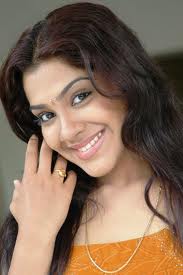 Promising
Calcium channel blocker
Ziconotide is a highly selective reversible blocker of N type voltage dependent calcium channels which are active in the dorsal horn of the spinal cord, cerebral cortex, and neurohyophysis .
Ziconotide is effective for the treatment of both nociceptive and neuropathic pain
2 – 3 μg / day -  twice a week – but nystagmus, ataxia, sedation remains
Newer drugs
Resiniferatoxin
Resiniferatoxin is an investigational drug that desensitizes dorsal root ganglion neurons.

20 μg of octreotide – cancer pain 

P-Saporin
P-Saporin is a neurotoxin which destroys cells of NK1 receptors and inhibit pain signal transmission
Intrathecal implantable pumps
Intrathecal pumps deliver small doses of medication directly to the spinal fluid. 
It consists of a small battery-powered, programmable pump that is implanted under the subcutaneous tissue of the abdomen and connected to a small catheter tunneled to the site of spinal entry
Opioids, clonidine, ketamine
Pump and the catheter
Two types
Preprogrammed 
Drug reservoir Into the subcutaneous tissue 
Remote outside to change the dosing 
Total asepsis 
Morphine (pain) baclofen (spastic child)
6-9 months 
5 lakhs
Asepsis 
Routine epidural cath 
Tunneled 
All drugs 
Maximum 2 weeks
Summary
Opioids and mixtures 
Doses , effects side effects
Benzodiazepines  
NSAIDs , ketamine 
Alpha 2 agonists 
Magnesium , calcium antagonists 
Somatostatins, adenosine , baclofen
Pumps
Thank you all
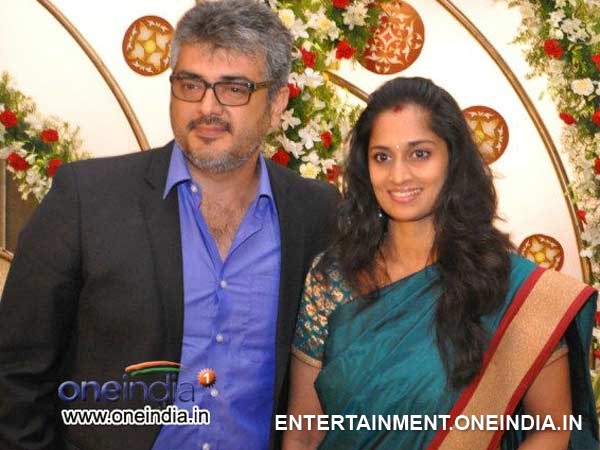